Workers’ Compensation
We Are 
Here To 
Support You!

Be Involved!
Be Proactive!
Ask Questions!
1
[Speaker Notes: “GET INVOLED”  AND  “BE PROACTIVE”
Remember:  Everyone has a role in assisting you with your recovery and/or return to work— the City, physicians, nurses, therapists and your adjuster.
Your involvement in your own health care may help to facilitate a faster recovery so that you can get about the business of taking care of you and your family. 
**Discuss Office Visit Worksheet in Packet]
2
Coming soon ….
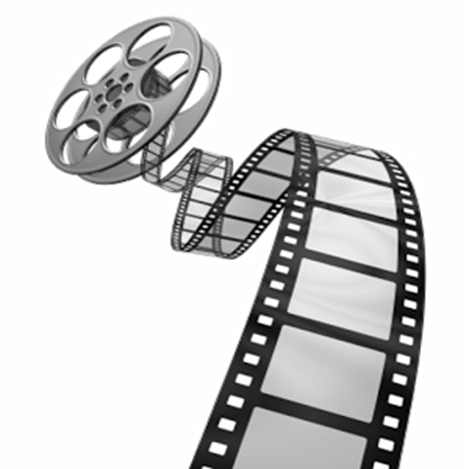 Administrative Policy 3-23  
                               City of Houston
Workers’ Compensation Program





Which will replace the
	 Executive Oder 1-33 Workability Guidelines
3
What Is Workers’ Compensation?
Workers’ Compensation is a state-regulated insurance program that provides you with income and medical benefits after you’ve sustained a work-related injury or illness. Workers’ Compensation pays your medical bills and replaces a portion of your lost wages.
4
Workers’ Compensation Partners
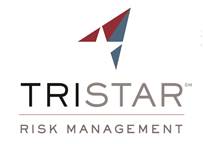 The City’s Third Party Administrator (TPA) investigates 
and administers the City’s workers’  compensation 
claims.
P.O. Box 2805
Clinton, Iowa 52733-2805
Office #:  832 -710-4444
Fax #:      832-710-4440
The TPA utilizes other partners to review medical bills for compliance and payment as well as other cost containment functions.
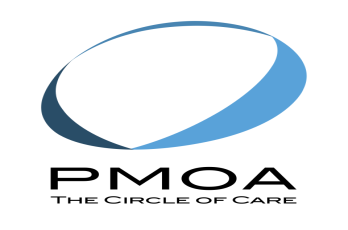 [Speaker Notes: The City of Houston partners with:
Sedgwick- Our Third Party Administrator (TPA)  handle the claims.
IMO- Injury Management Organization- does medical review.
HIS- Health System International – prescription program.]
5
Employee Rights
Right to initial choice of doctor
Right to receive reasonable and necessary medical care to treat work-related injury or illness
Right to receive income benefits 
Right to confidentiality 
Right to receive a copy of the entire Supervisor Accident Packet
Right to Office of Injured Employee Council services
Right to hire an attorney to help get benefits or resolve disputes 
Right to judicial review of disputed claims
6
Employee Responsibilities
City of Houston
State
Tell employer about injury or occupational disease
Complete & send Employee's Claim for Compensation for a Work-Related Injury or Occupational Disease form to Division of Workers’ Compensation 
Tell Division of Workers’ Compensation and the City’s Third Party Administrator whenever income or employment changes
Tell Division of Workers’ Compensation and the City’s Third Party Administrator whenever address changes
Must be available daily to receive phone calls from DDR, Supervisor, Workers’ Compensation Coordinator or adjuster. And also home visits with 24 hour notice
Notify Supervisor about injury or occupational disease
Complete Supervisor Accident Packet
If medical treatment is required, it must be with a doctor that accepts Workers’ Compensation
Must notify the DDR and/or Supervisor of any changes in work status.
Refer to E.O. 1-33 for complete list of responsibilities.
7
We Can Help
DESIGNATED DEPARTMENT REPRESENTATIVE  (DDR)

Individual(s) appointed by each department head to coordinate Workers’ Compensation and related procedures for the department. The DDR interacts with the Workers’ Compensation Coordinator and adjuster.

CLAIMS COORDINATOR

A representative of the HR Workers’ Compensation Division.  They are responsible for the coordination of salary continuation benefits for our recovering employee
WORKERS’ COMPENSATION COORDINATOR

The Workers’ Compensation Coordinator is a licensed adjuster who is an advocate for the injured employee on behalf of the COH and interacts with the department representative and adjuster.  



ADJUSTER / EXAMINER

An employee of the Third Party Administrator (Tristar Risk Mgmt.) who investigates and adjudicates workers’ compensation claims.  The adjuster also initiates payments to recovering employees and health care providers in compliance with the law
8
What Type of Benefits Can You Receive?
Medical

Salary Continuation (Paid by City)

Workers’ Comp Payment (Paid by City)

Income (Paid by Adjuster / Examiner)
9
Medical Treatment
Types of treatment commonly covered under Workers’ Compensation
 
Office Visits
Prescriptions
Diagnostics (i.e. X-Rays, MRIs)
Therapy (Physical, Occupational)
Surgery
Pain Management

These may require Pre-Authorization
[Speaker Notes: Pay necessary medical care to treat your work-related injury or illness. Your Adjuster pays medical benefits directly to the health care provider who provides your medical care.  

Medical benefits are paid only for the treatment of your compensable work- related injury or illness.   The Adjuster does not pay for treatment of other injuries or illnesses, even if the treatment was provided at the same time your received treatment for your work- related injury. 

Your health care provider may not bill you for treatment related to a work-related injury or illness, but may bill you for treatment of other injuries or illness.]
10
Select A Treating Doctor…

It’s Your Choice!
A Treating Doctor is an individual, group or facility licensed to practice medicine in Texas, accepts workers’ compensation and is chosen by the recovering employee to direct his medical treatment.  

An emergency room doctor would not be considered your first choice of treating doctor. 

A doctor recommended by your employer is also not considered your first choice of treating doctor.
11
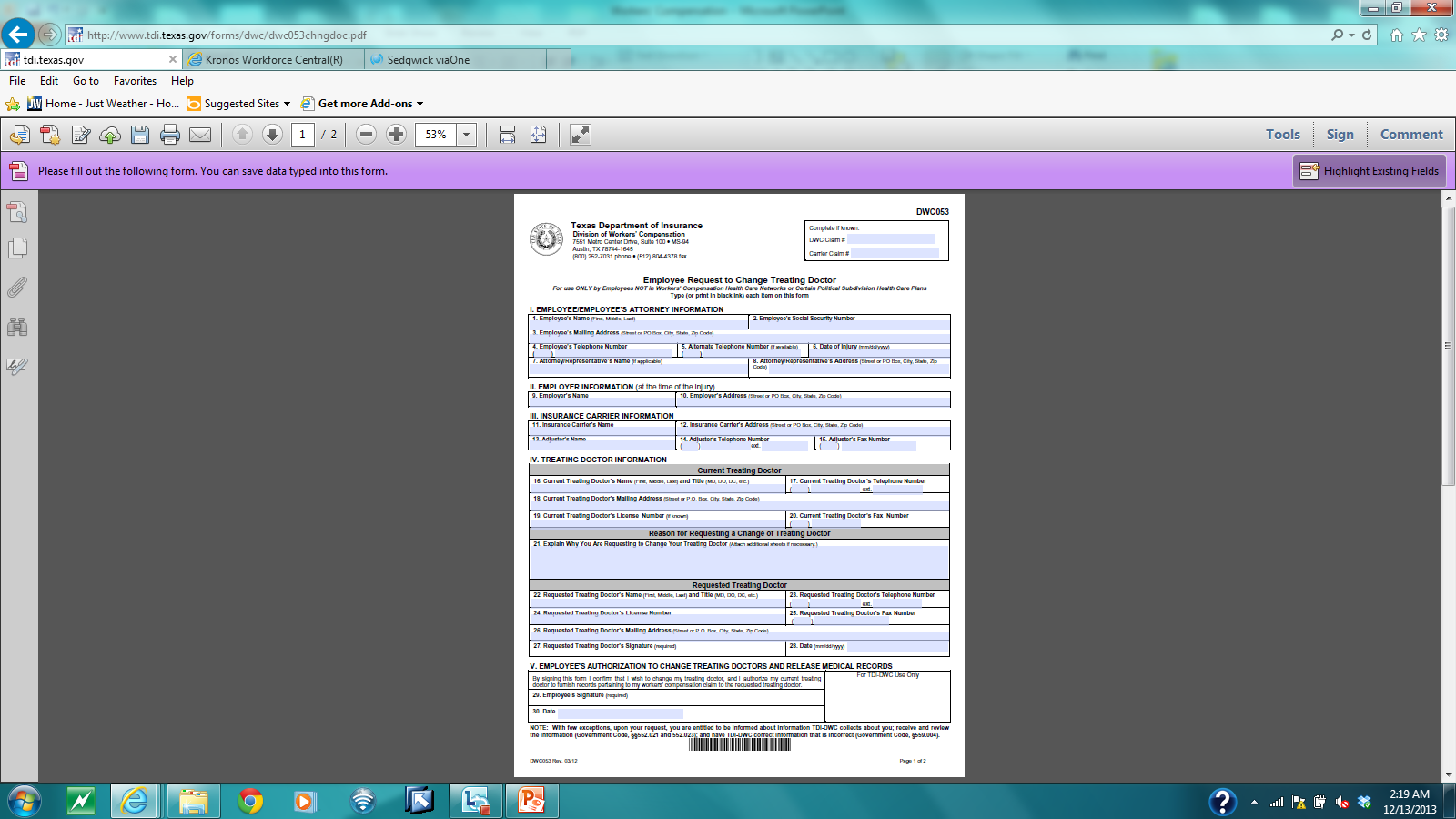 How to Change Your Treating Doctor – DWC 53
In the event you want to change Treating Doctor, submit this form to the Division of Workers’ Compensation.

Your adjuster can also help answer questions.
[Speaker Notes: Division of Workers’ Compensation Offices

Houston East (713) 924-2200 
FAX (713) 514-0713

Houston West(281) 260-3035FAX (281) 272-1089 

If you fail to obtain TDI-DWC approval prior to receiving treatment from the new treating doctor, you may be responsible for the cost of treatment and the insurance carrier may be relieved of responsibility for payment. In order to obtain TDI-DWC approval, you must file the DWC Form-053 unless an immediate change of treating doctor is medically necessary. In that case, you may contact the TDI-DWC field office handling your claim by telephone to obtain verbal approval.]
12
Texas Workers’ Compensation Work Status Report 
(DWC-73)
The Texas Workers’ Compensation Work Status Report (DWC-73) is required by the Adjuster to maintain Income Benefit Payments and it is required by the City to maintain your current work ability.

The DWC-73 must be delivered, to you, by the Treating Doctor at the time of your examination.

Before leaving the physician’s office 
always verify that your work status and treatment information is documented on this form.
13
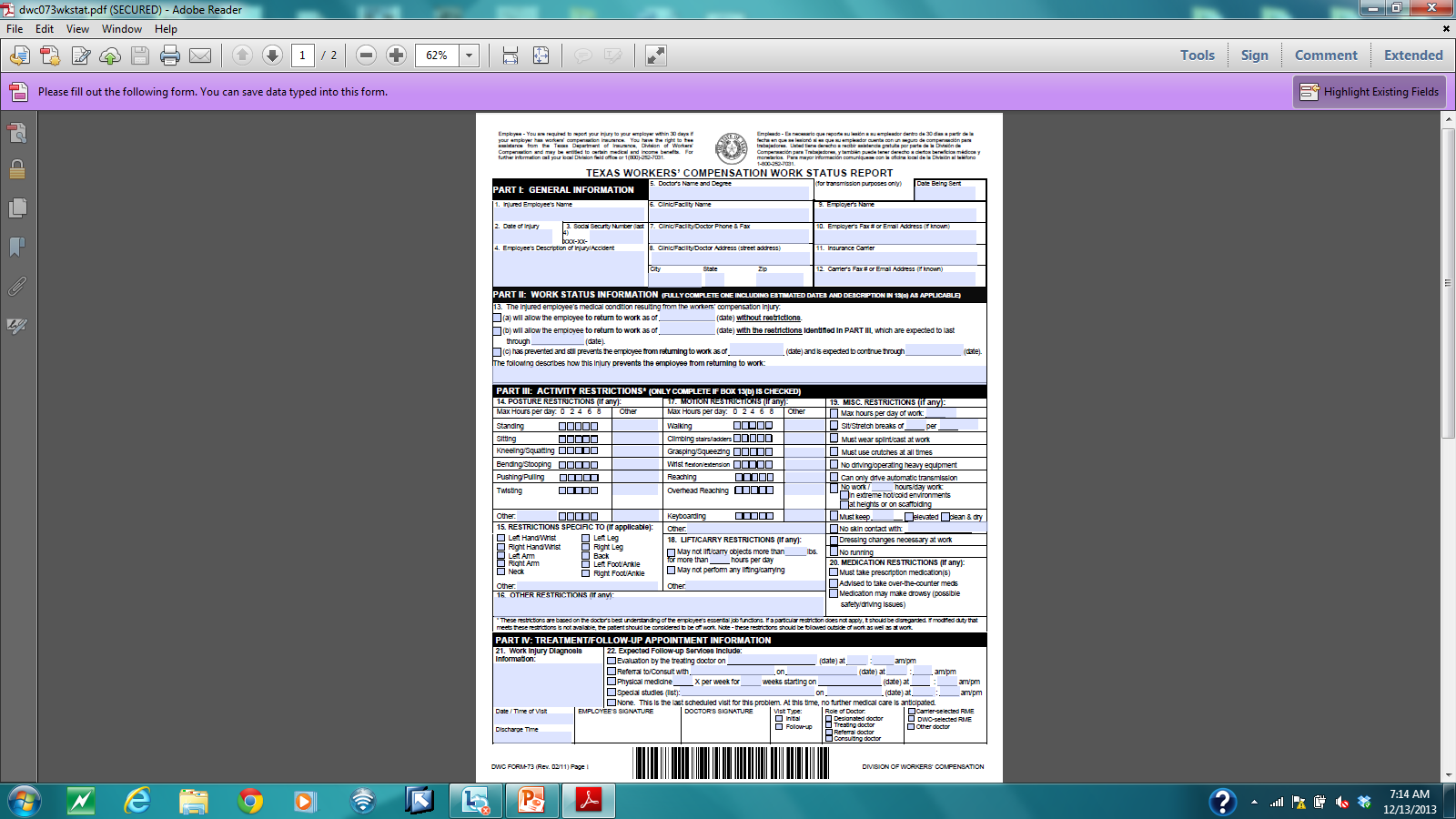 Part I: General Information
Part II: Work Status Information
Part III: Activity Restrictions
Part IV: Treatment/ Follow-Up Appointment Information
14
Employee Request for Travel Authorization
A recovering employee must follow the procedure below to obtain authorization for travel when recovering medical treatment.

Obtain an authorization form from your DDR. You must have your treating physician complete the form stating that travel will not negatively impact the recovering employee’s medical recovery or cause you to miss scheduled appointments.

Provide the completed authorization form to the Workers’ Compensation Coordinator, DDR and TPA.

Obtain final written authorization from the DDR a minimum of (10) days prior to travel unless the travel is deemed an emergency by the DDR.
15
What Is Pre-Authorization?
By State Law, Preauthorization is required at a minimum for the items listed below and is processed through Injury Management Organization (IMO). IMO has 3 business days from the date of receipt to approve or disapprove preauthorization requests. 

Spinal Surgery
Work Hardening or Work Conditioning services provided by a health care facility that is not credentialed.
Inpatient hospitalization, including any procedure and length of stay.
Physical and occupational therapy
Outpatient or ambulatory surgical services
Any investigational or experimental services or devices
Treatment that is outside of the Official Disability Guidelines Treatment in Workers’ Comp (ODG).
16
Denial of Medical Treatment
In the event that medical treatment is denied there are alternatives or means to appeal.  Please contact your Adjuster and/or Workers’ Compensation Coordinator. 
 
You may also contact an Ombudsman with the Texas Department of Insurance - Division of Workers’ Compensation, whose role is to assist, in lieu of an attorney, in the dispute process.  


Ombudsman Services are free
17
TRANSITIONAL DUTY PROGRAM
Transitional Duty is available in all departments and it allows a recovering employee, with restrictions, to return to gainful and productive employment with the goal of returning to full duty.

Classified Employees are allowed up to 360 calendar days of transitional duty per injury.
18
Bona Fide Offer of Employment
A written offer of a transitional duty assignment that abides by the work restrictions given by your treating doctor or a designated doctor appointed by the DWC.
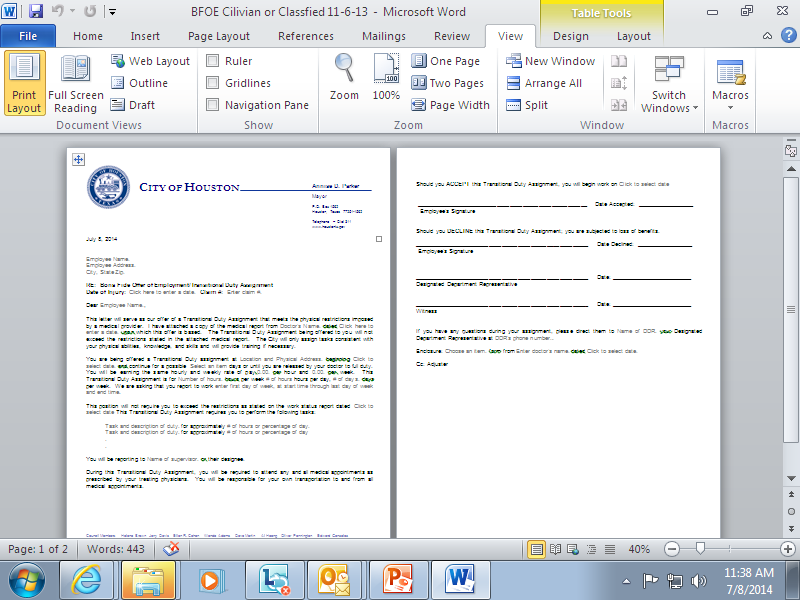 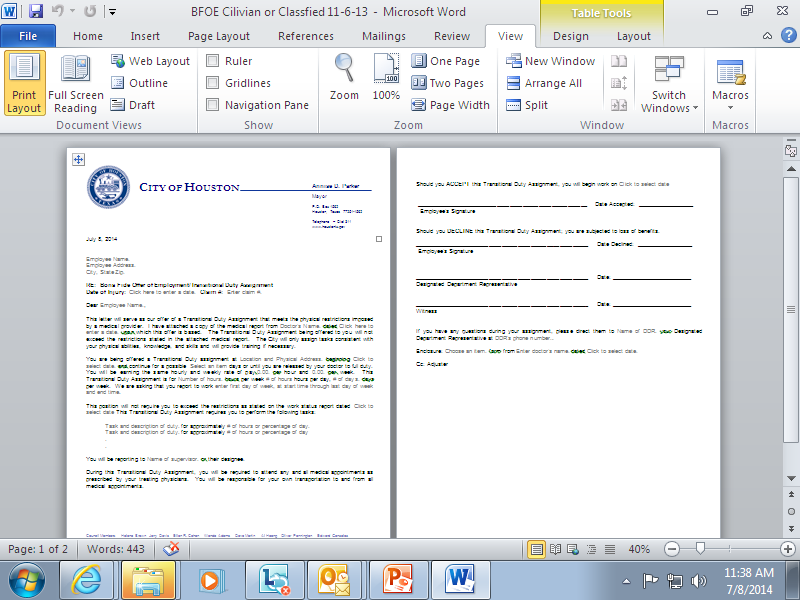 19
Income Benefits
(other than impairment income benefits) replace a portion of any wages you lose due to disability resulting from a work-related injury or illness.
20
Amount of 
Workers’ Comp Payment
Workers’ Comp Payments are based upon your wages earned over the 14 complete weeks before your work-related injury or illness occurred.

Workers’ Comp Payments are equal to 70% of the difference between your average weekly wage (includes overtime) and the wages you are able to earn after your work-related injury. The amount of Workers’ Comp Payments is subject to maximum and minimum benefit amounts. 

For example, if your average weekly wage was $550, and your injury or illness caused you to lose all of your income, your Workers’ Comp Payments would be $385 a week: 

70% X $550= $385 in Workers’ Comp Payments…………
Workers’ Comp Payments are non-taxable…………..
21
Salary Continuation
You may be paid Salary Continuation, up to 52 weeks for classified employees, if your work-related injury or illness causes you to lose all or some of your City paid wages. This can be extended in increments of 90 days, for up to an additional 52 weeks, and is offset by the amount of Workers’ Comp Payments.

Salary Continuation continues as long as you are receiving Workers’ Comp Payments or you exhaust your maximum Salary Continuation allowed, whichever comes first.  

After exhausting Salary Continuation, the City will automatically use your accrued time; however, you have the right to Opt Out of the automatic usage of your time.
22
Amount of Salary Continuation
Classified Employees may receive up to 100% of their Salary Continuation AWW, this includes base salary, longevity, other permanent pay and Workers’ Comp Payments.

For example, if your Salary Continuation AWW was $1300 and your injury or illness caused you to lose all of your income, your Salary Continuation would be $900 a pay period: 

Your Salary Continuation AWW	   $1300
Multiplied by 2 weeks		   $2600100% of $2600 equals $2600 in Salary Continuation/ Accruals Owed

Salary Continuation/ Accruals Owed     $ 2600.00
Minus wages for hours worked               -$            0
Minus Workers’ Comp Payments 	          -$ 1700.00
Salary Continuation / Accruals Owed    $   900.00
23
Maximum Medical Improvement
The earliest date after which, based  on reasonable medical probability, 

further medical recovery or 

lasting improvement to an injury can no longer be anticipated; or 

the expiration of 104 weeks from the date on which income benefits begin to accrue.
24
Impairment Rating and 
Impairment Income Benefits
Impairment Rating: The percentage of permanent physical damage to your body that resulted from a work-related injury or illness.

Impairment Income Benefits: A form of payment the Adjuster pays an injured employee who reaches MMI with an impairment rating.
25
Do You Disagree with an MMI Determination?
In the event you disagree with an MMI determination there are alternatives or means to appeal.  Please contact your Adjuster and/or Workers’ Compensation Coordinator. 
 
You may also contact an Ombudsman with the Texas Department of Insurance - Division of Workers’ Compensation, whose role is to assist, in lieu of an attorney, in the dispute process.  


Ombudsman Services are free
26
Overpayment
What is a considered an Overpayment? 
Any payment of Salary Continuation, Workers’ Comp Payments, 
accrued leave balances, city funds or benefits which, when added to Workers’ Compensation benefits paid, results in the recovering employee being paid more than allowed.
 

How is an Overpayment recovered?
If you’re off work, this is automatically recovered through the payroll system. If you’ve returned to work, the DDR and/or payroll representative will communicate with you to establish a payment plan or a one-time deduction.
[Speaker Notes: Explain if TIBs overpayment it can be recovered via IIBs.]
27
Family Medical Leave
(FMLA)
FMLA runs concurrently with Workers’ Compensation for qualifying employees.

Qualifications
If you have worked for the City of Houston for at least one year, 
have been physically present at work at least 1,250 hours during the previous twelve months, 
and your injury/impairment is considered a serious health condition

Once a determination is made on your status, your Family Medical Leave Coordinator will contact you with additional information.
28
Possible Outcomes….
29
Medical Questionnaire
A document used to query a treating physician regarding the medical status of a recovering employee as it relates to the performance of essential functions.
30
Medical Separation
The non-punitive, non-disciplinary process of removing an employee from a position of employment with the City pursuant to Section 14-185 of the Code of Ordinances or Section 143.1115 of the Texas Local Government Code.

If upon receipt and evaluation of the medical questionnaire it is determined that there is no potential for a recovering employee to return to perform the full essential functions of his job, there will be a referral to the Work Referral Program.  If job opportunities cannot be found, then the medical separation process may be taken in to consideration.
31
Speak Up
.. if you have questions or concerns, and if you don't understand, ask again. You have a right to know.

... if you don't understand something that your health care professional tells you.

.. concerning pain relief and pain management. Discuss pain relief options with your health care team.

.. if you do not understand a subject. Ask for additional explanation.

.. when there is a delay or non- approval of your recommended treatment.
32
QUESTIONS
33
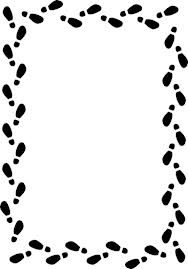 You are our most important asset and we are here to ensure you receive the benefits you are entitled to,  that you are treated respectfully and fairly… 

every step of the way!